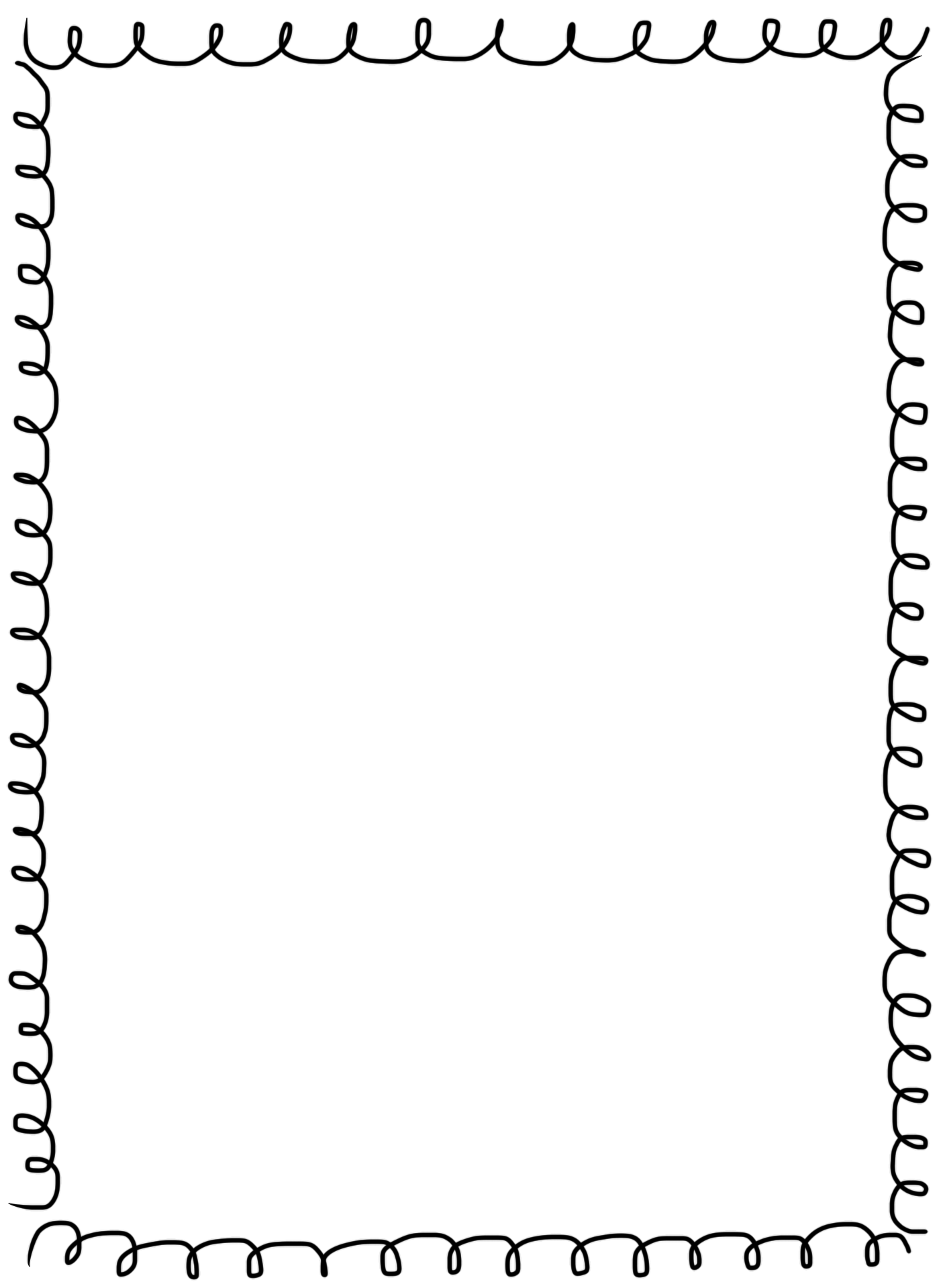 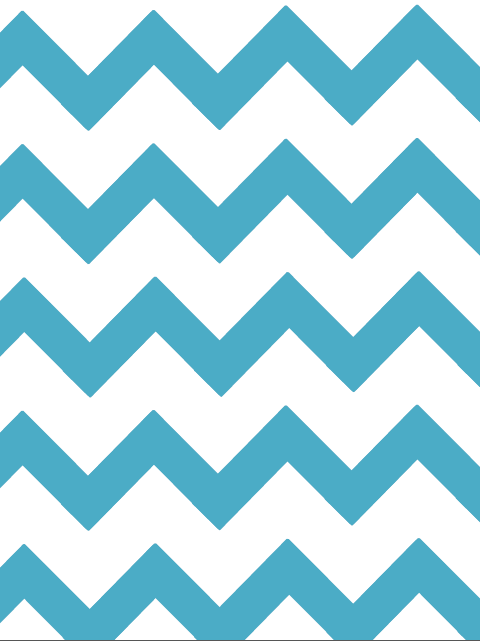 W
E
M
E
O
L
C
to
6th, 7th,and 8th Grade ELA
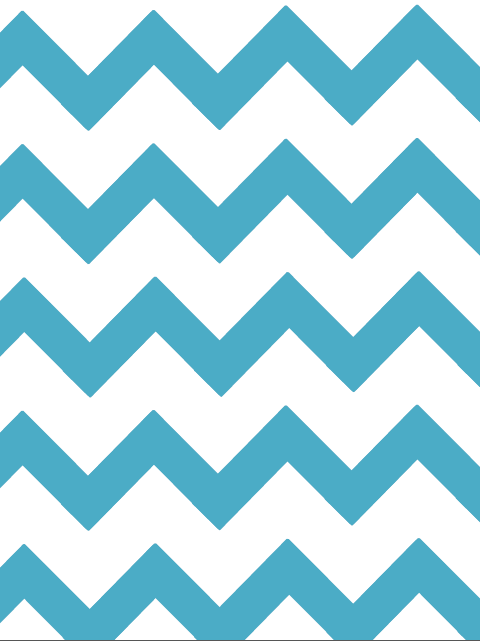 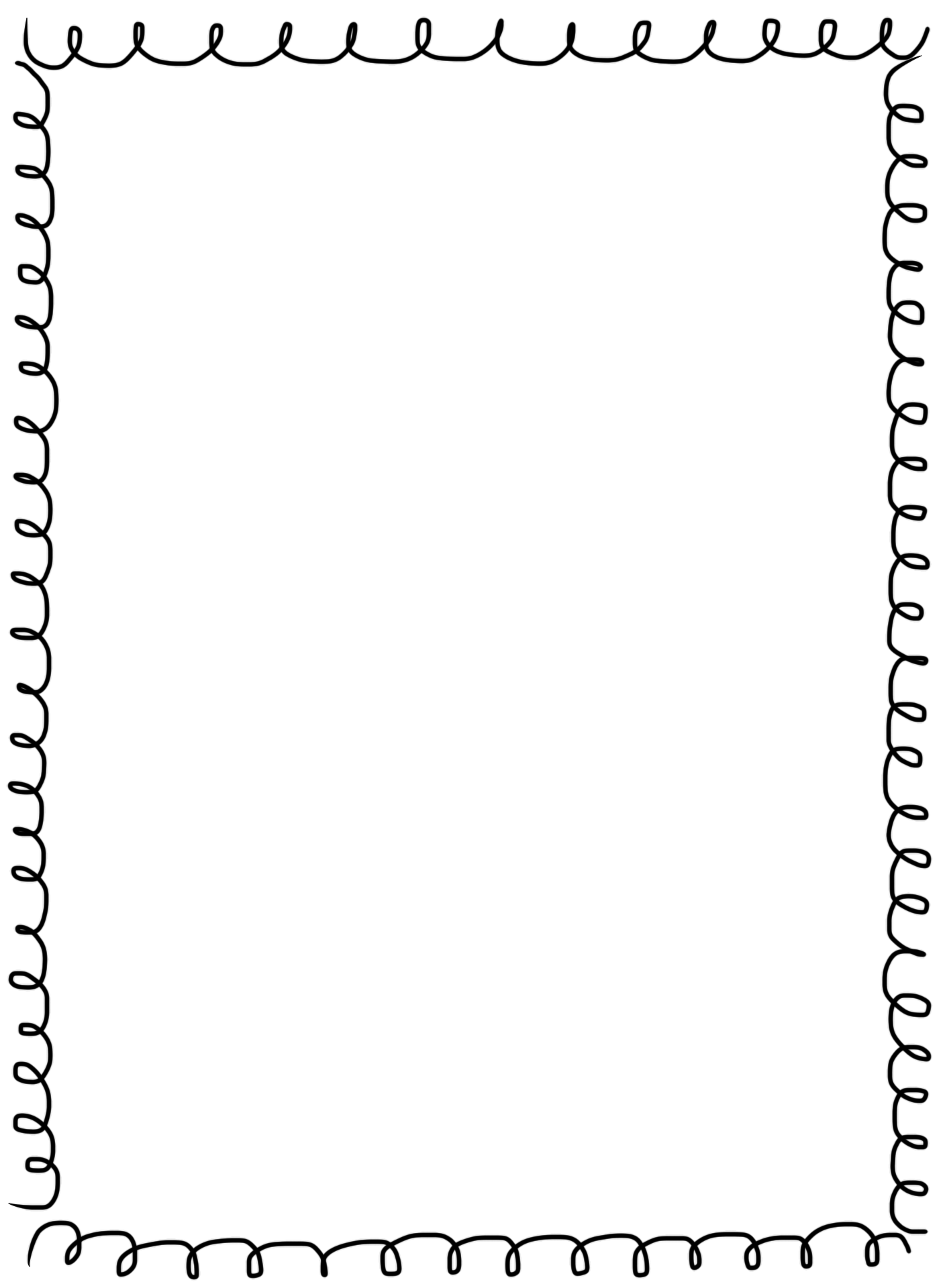 Contact Information
Email: lhazelip@Paulding.k12.ga.us

Phone: ( 770  ) 456   -  4188       ext.    
6th Remind Text to: 81010 Message: @h6810
8th Remind Text to:81010
@h810
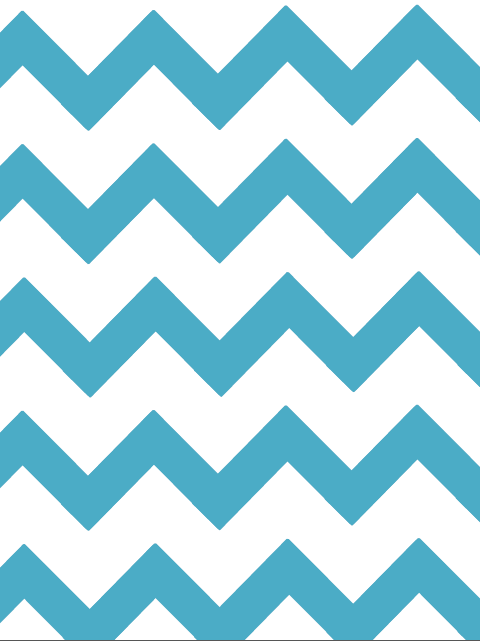 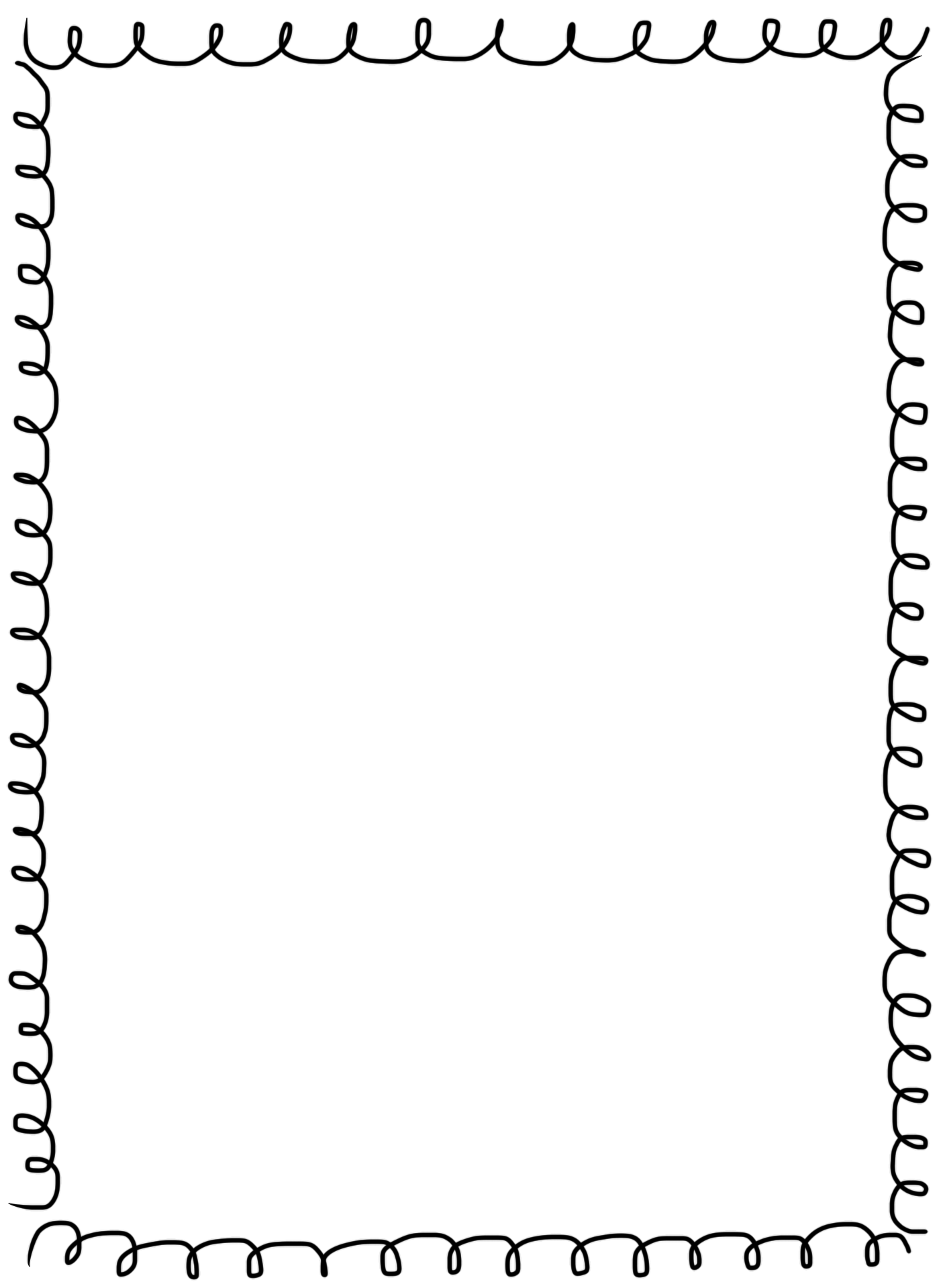 About Your Teacher
About Me:
This is my 3rd year teaching at Scoggins
I have 7 and 13 year old daughters 
I love to have fun in my classroom!
I enjoy being outside and camping
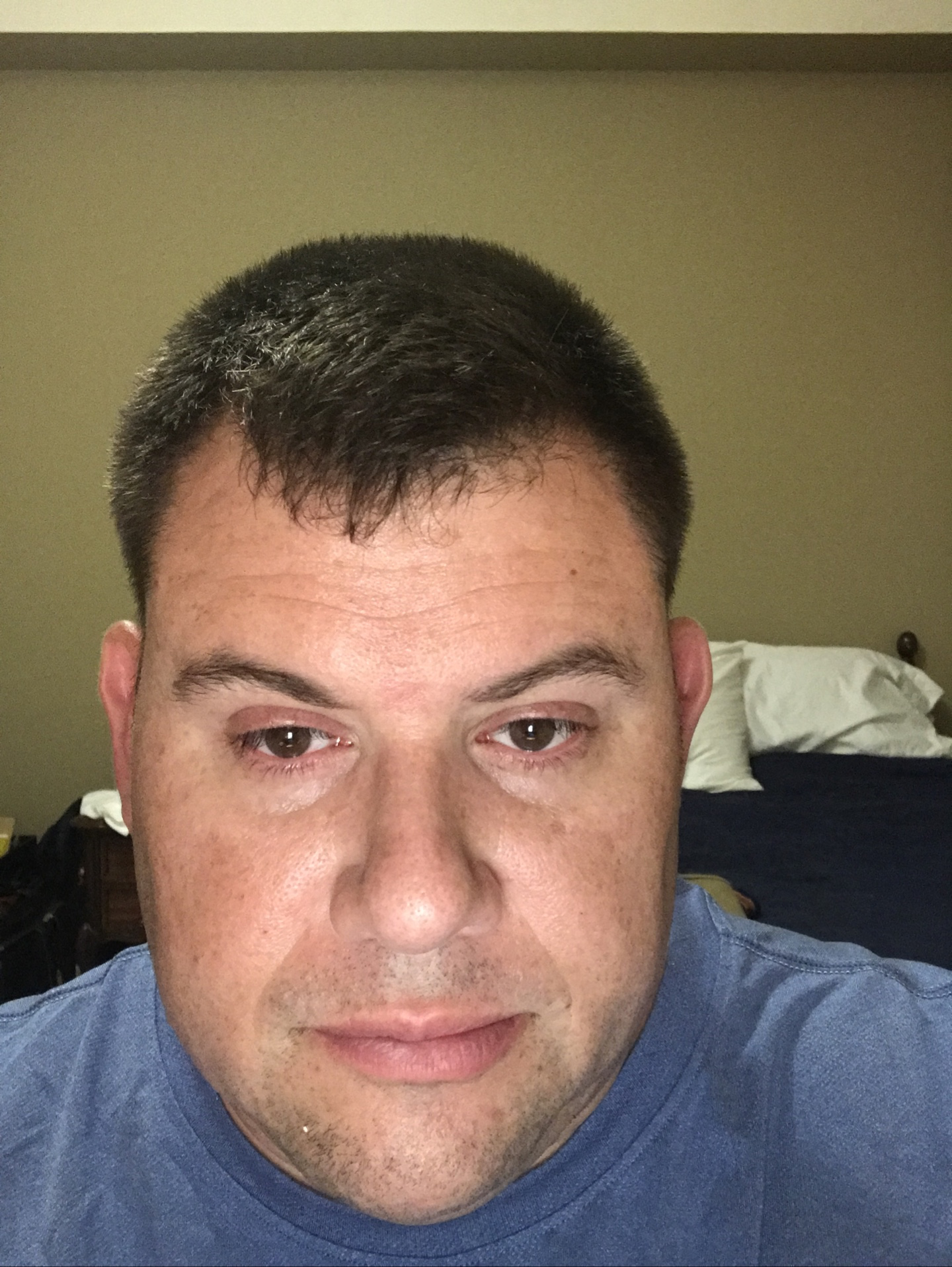 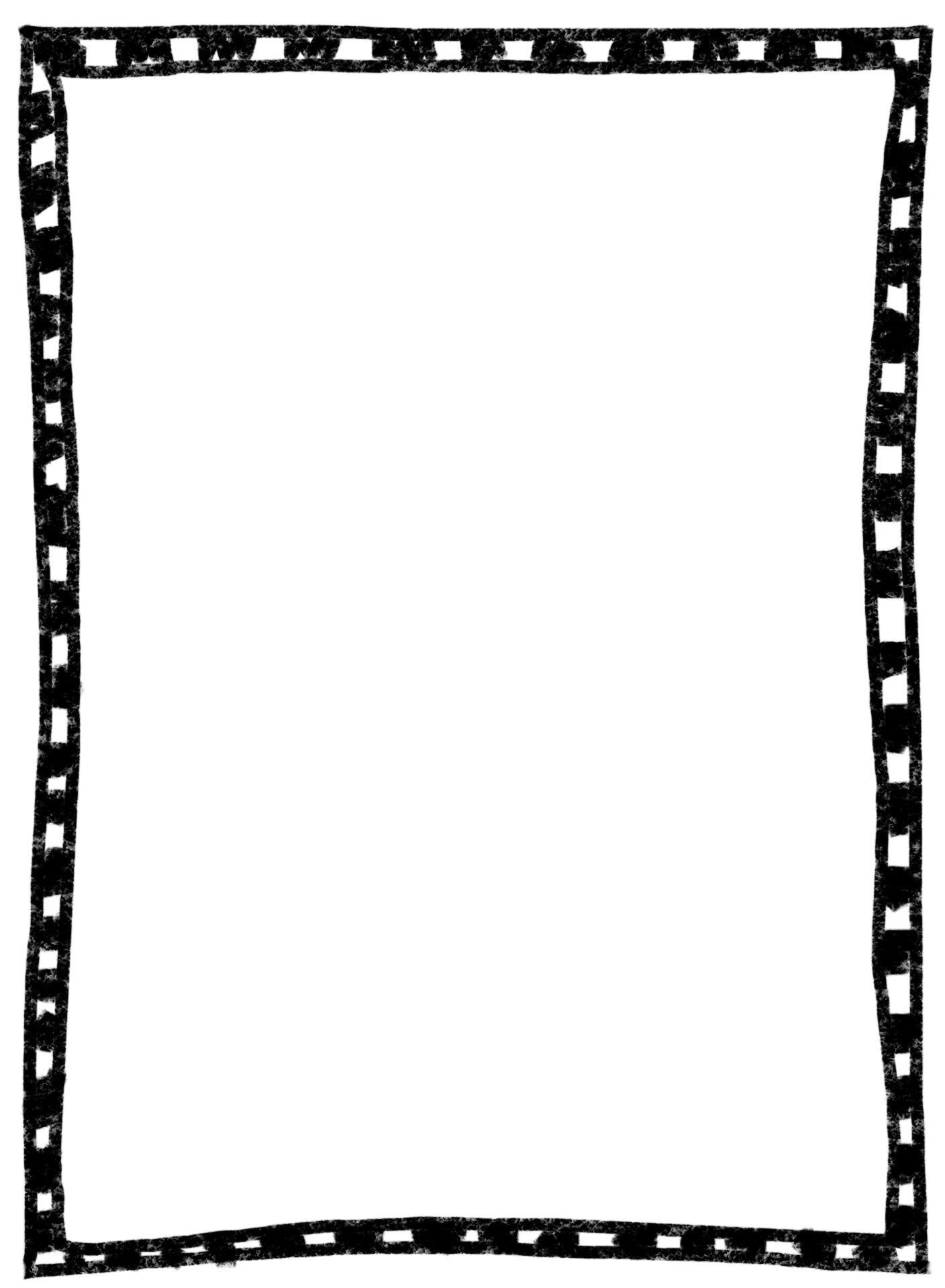 Insert picture of yourself
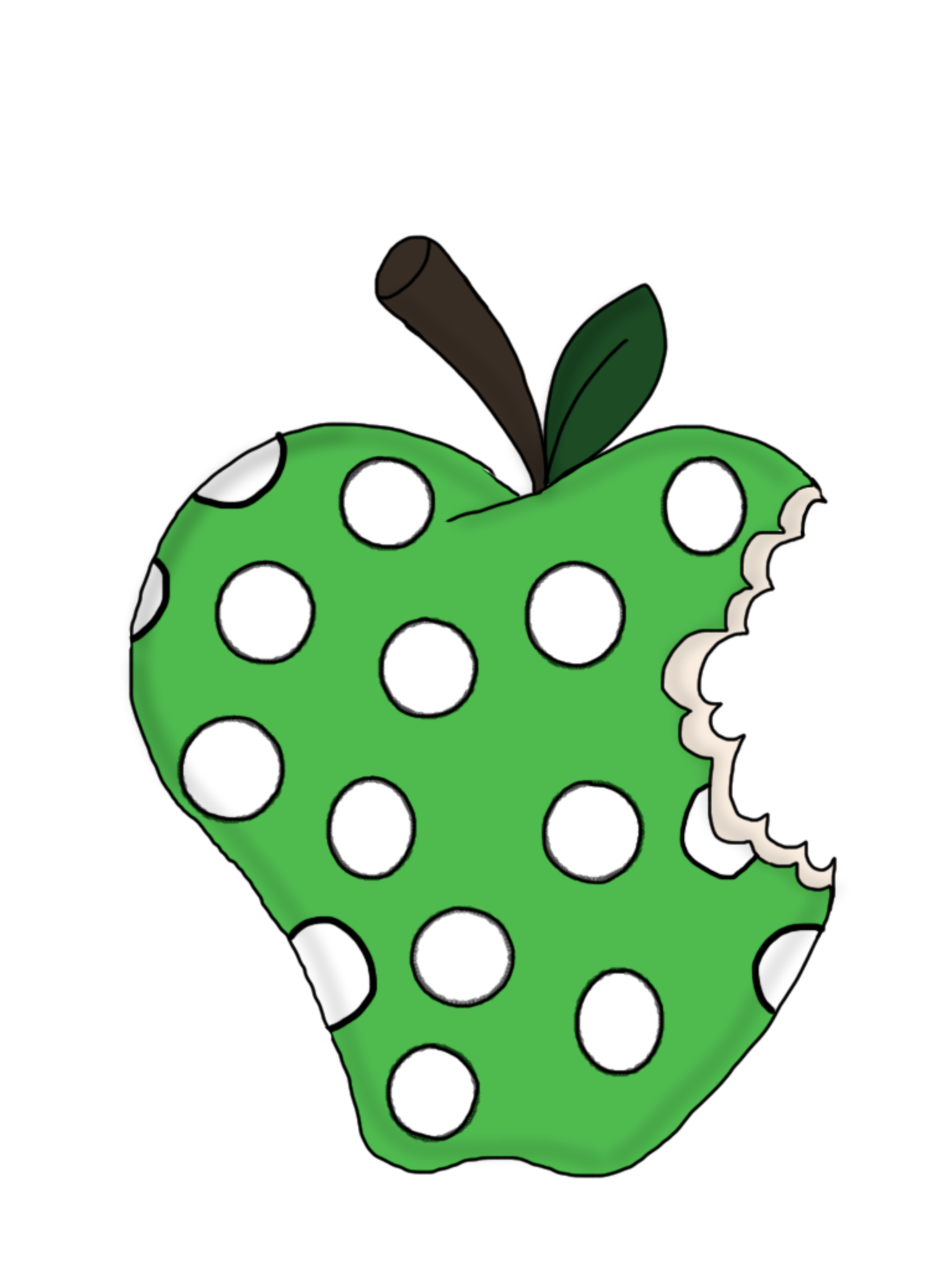 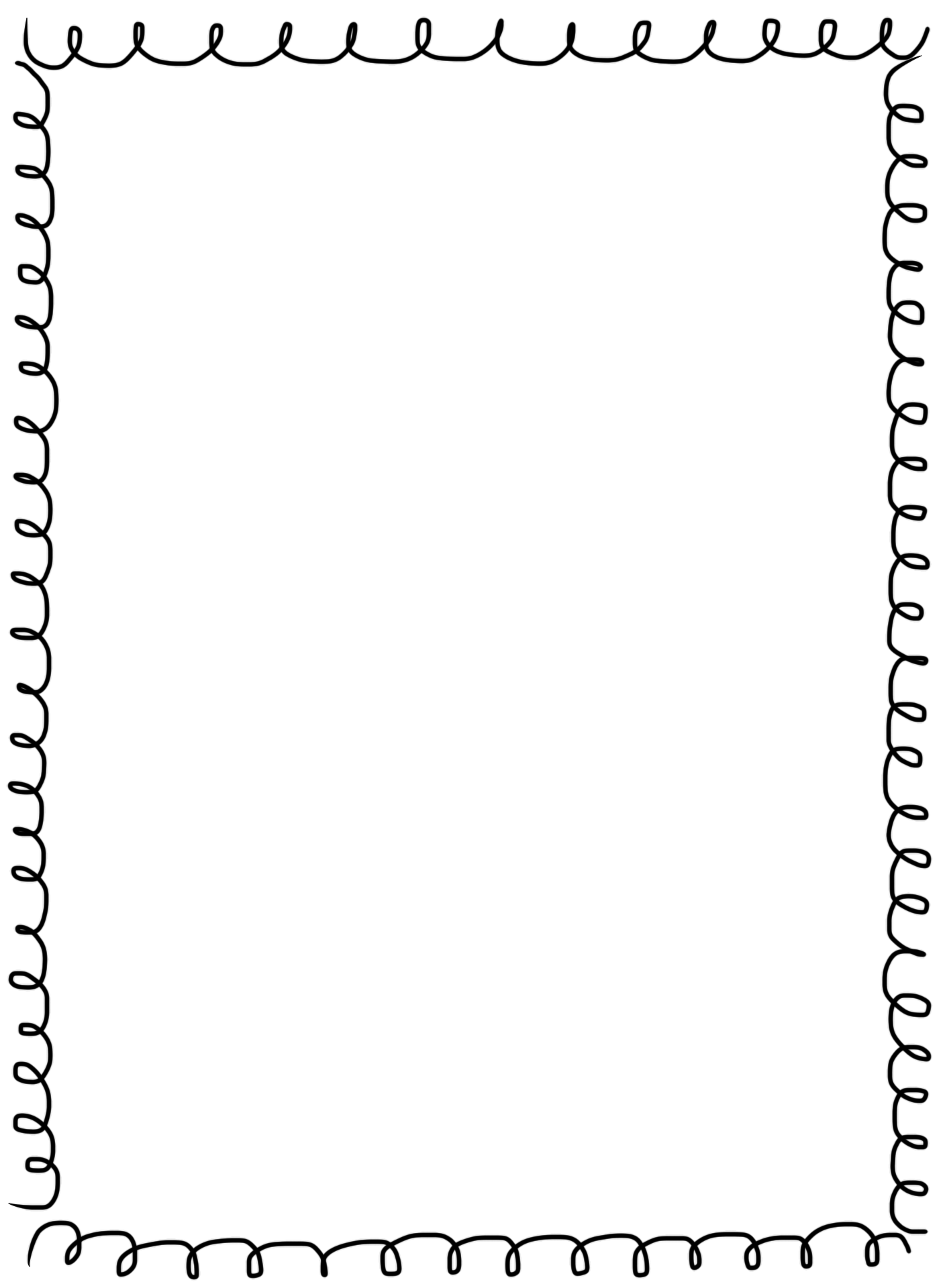 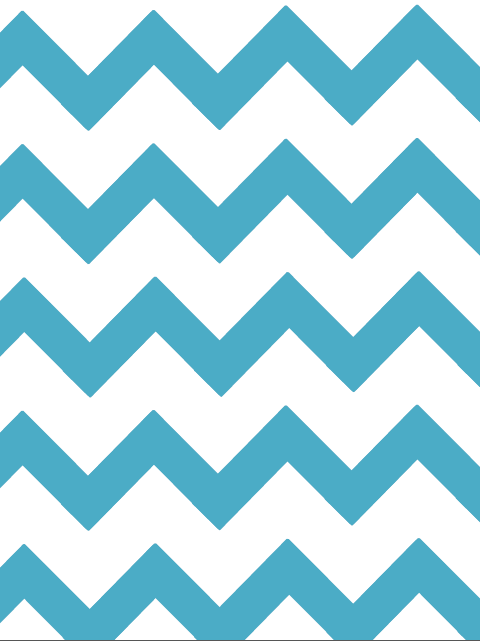 Expectations
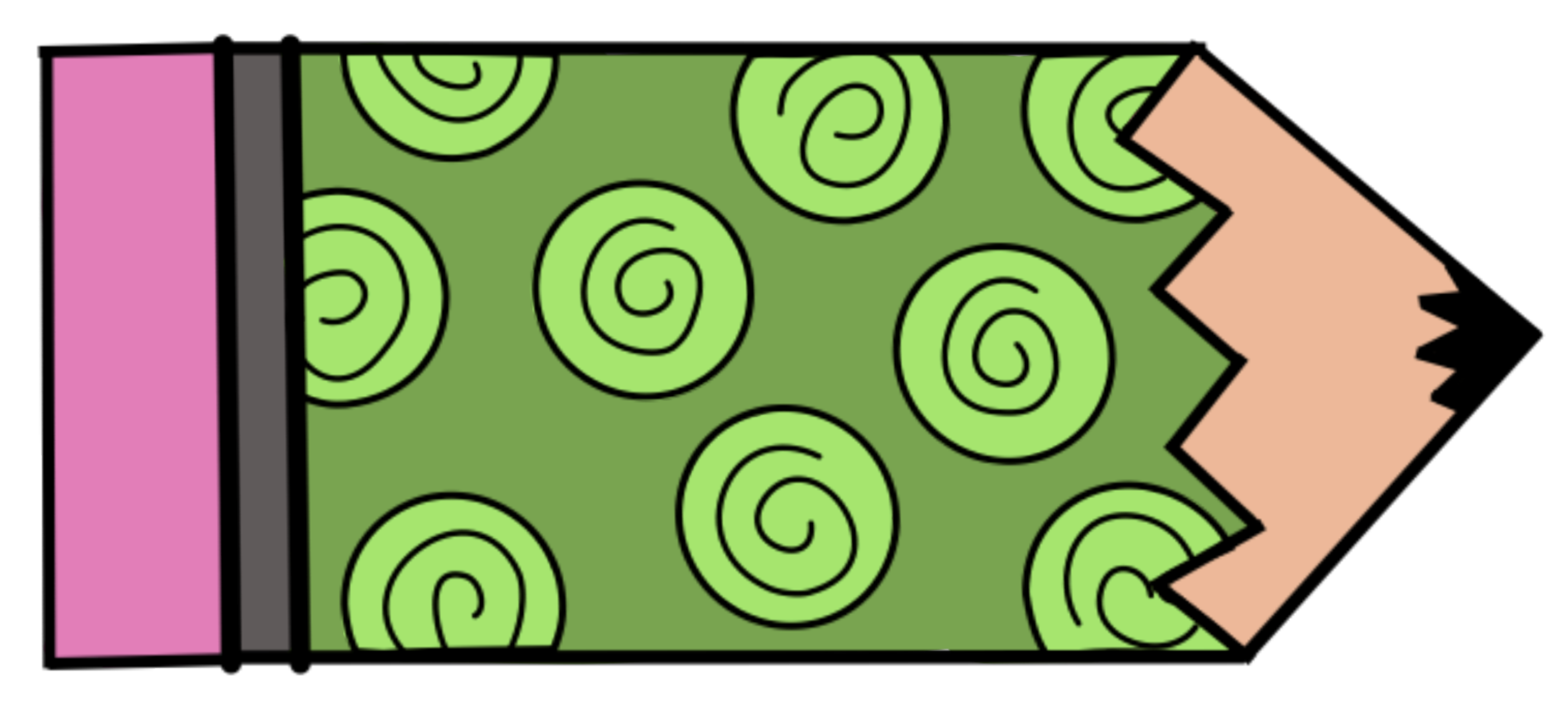 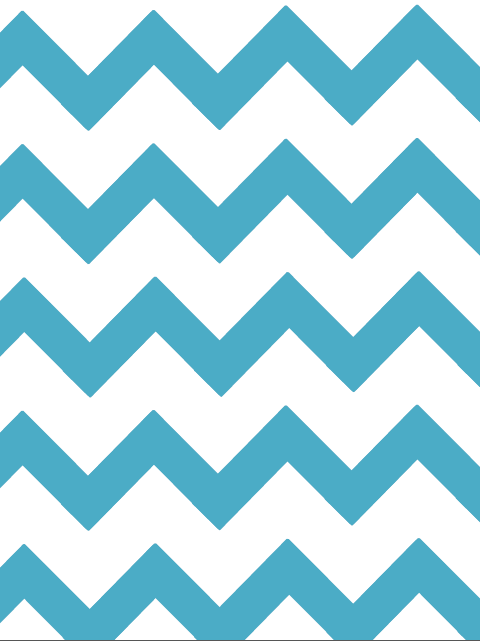 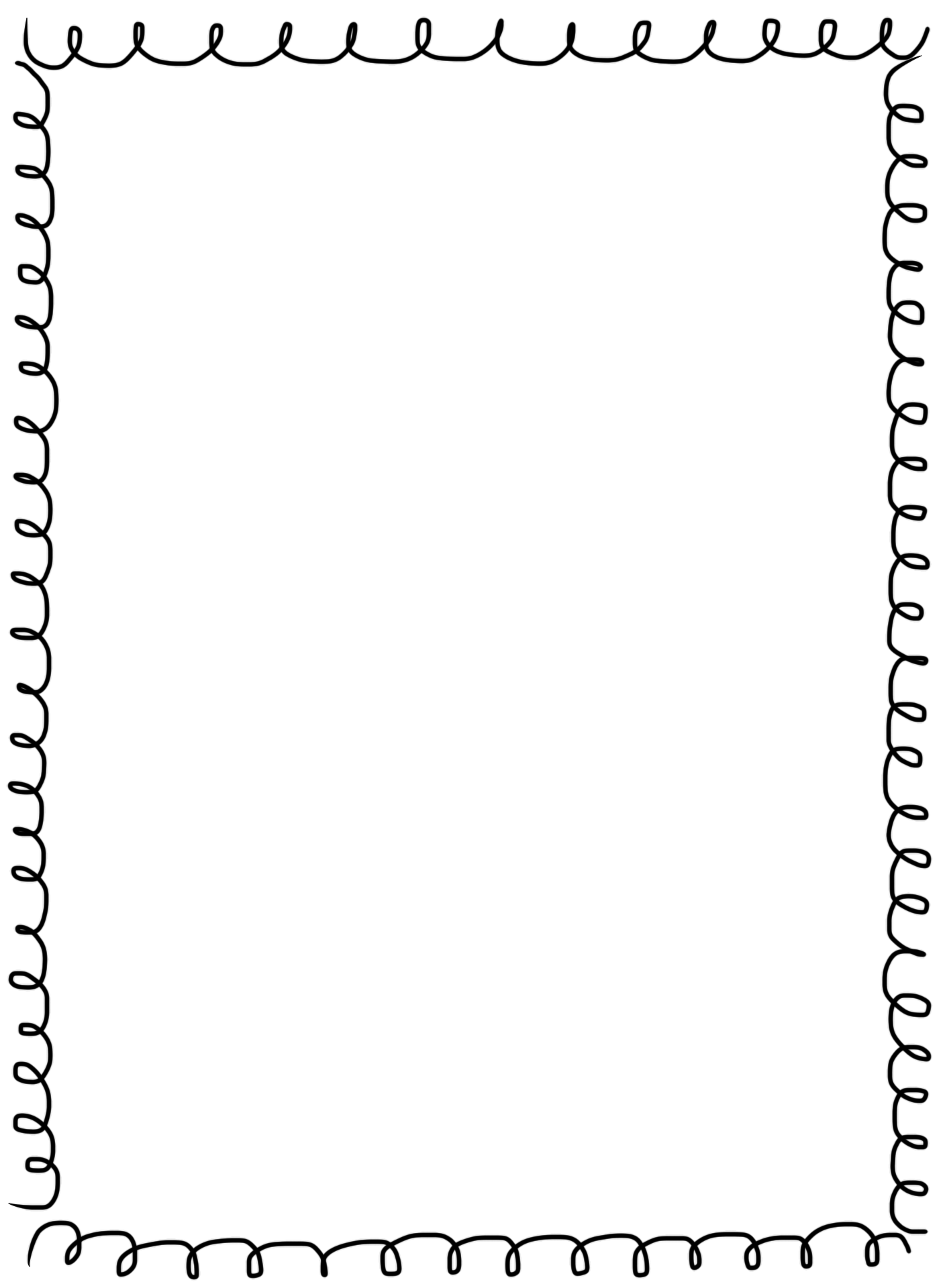 Supplies You Will Need
Pencils 
 Pens
 Colored Pencils
 Composition Book
 Binder
 Notebook paper
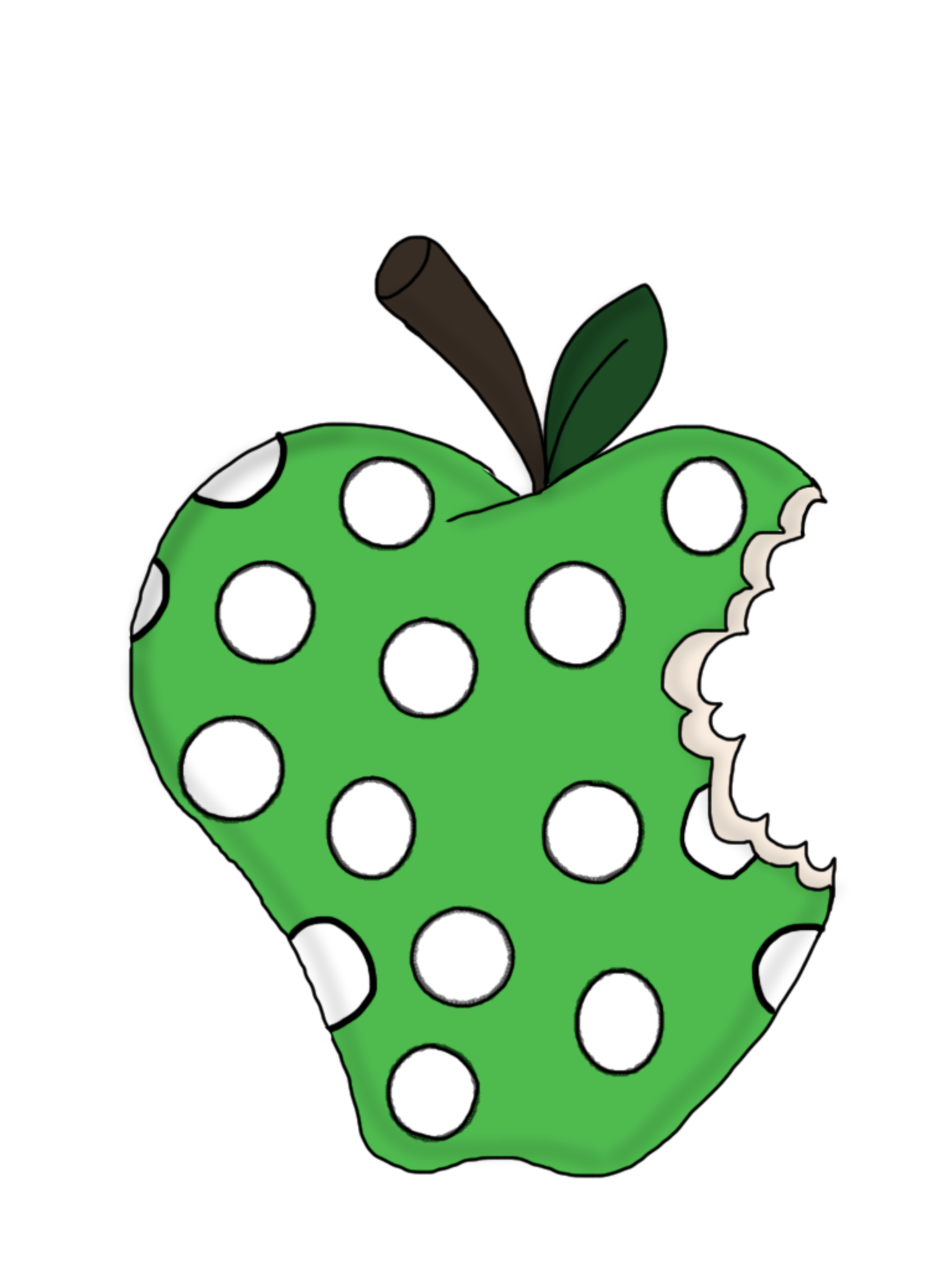 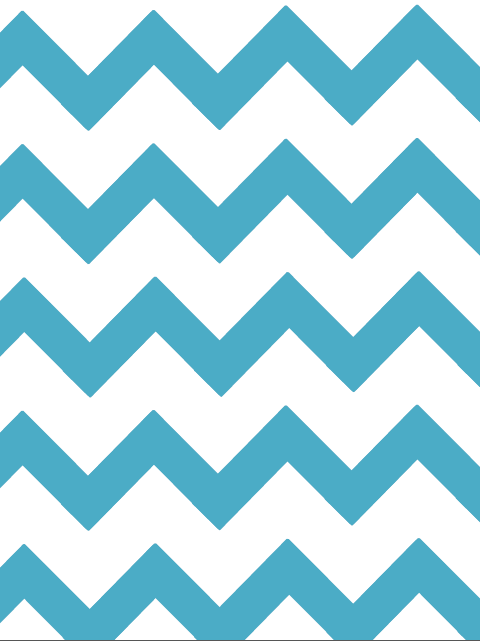 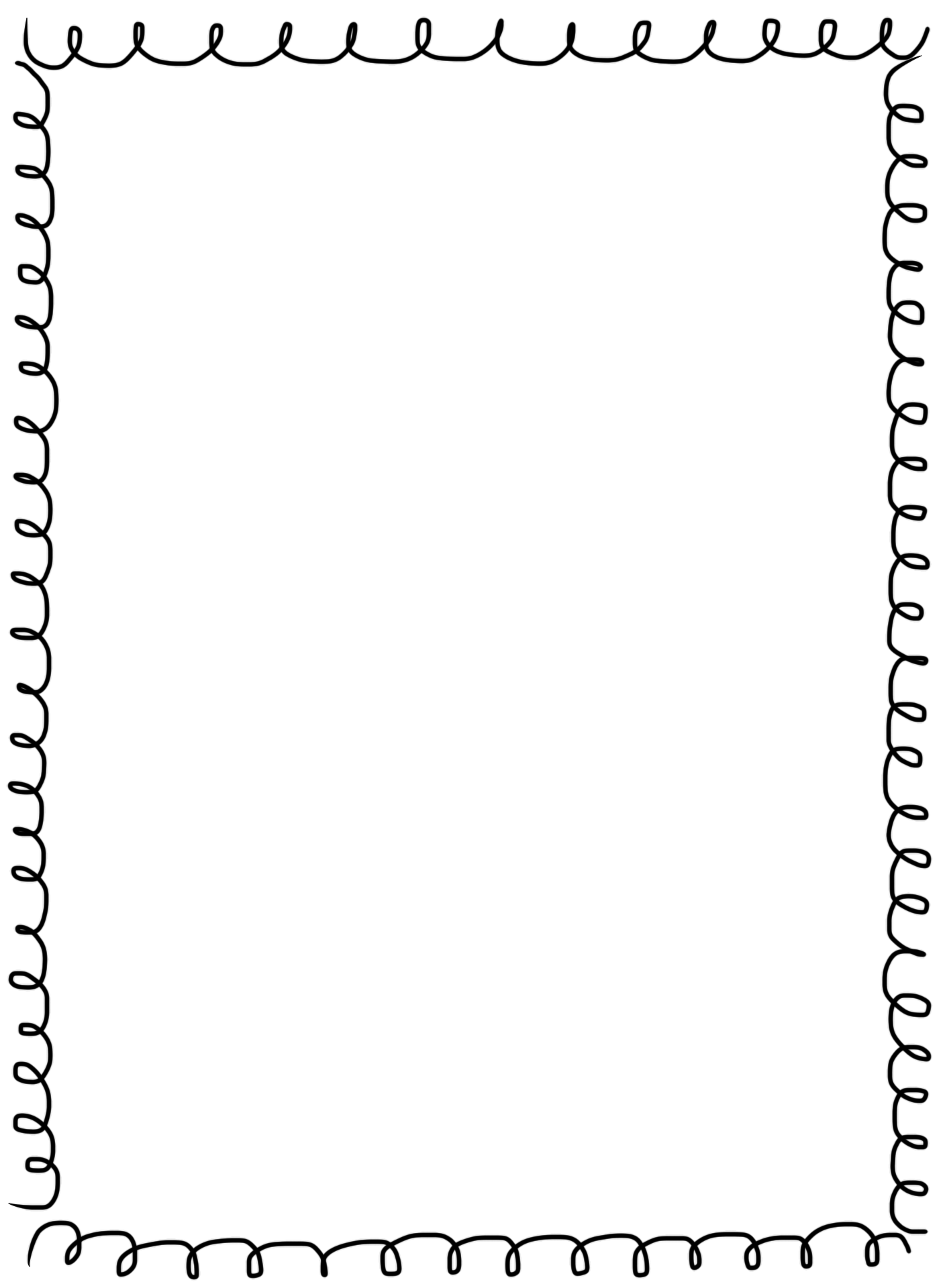 How is my class structured
How is class structured?
Everything for my class can be found on canvas. If you are absent, please check canvas for any work you may have missed!
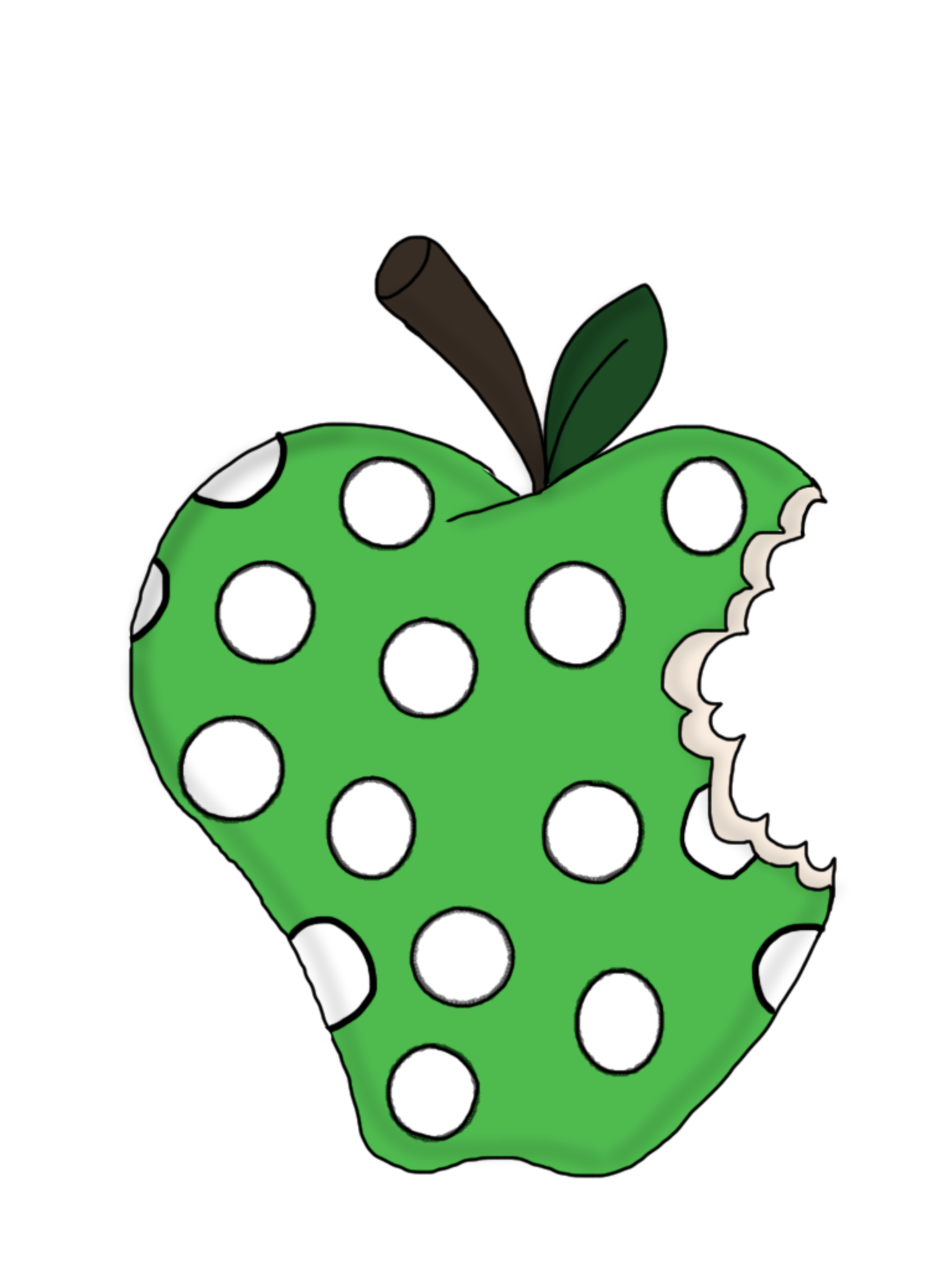 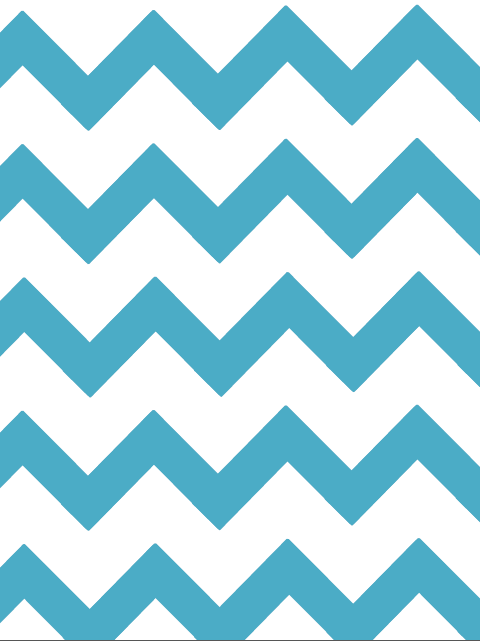 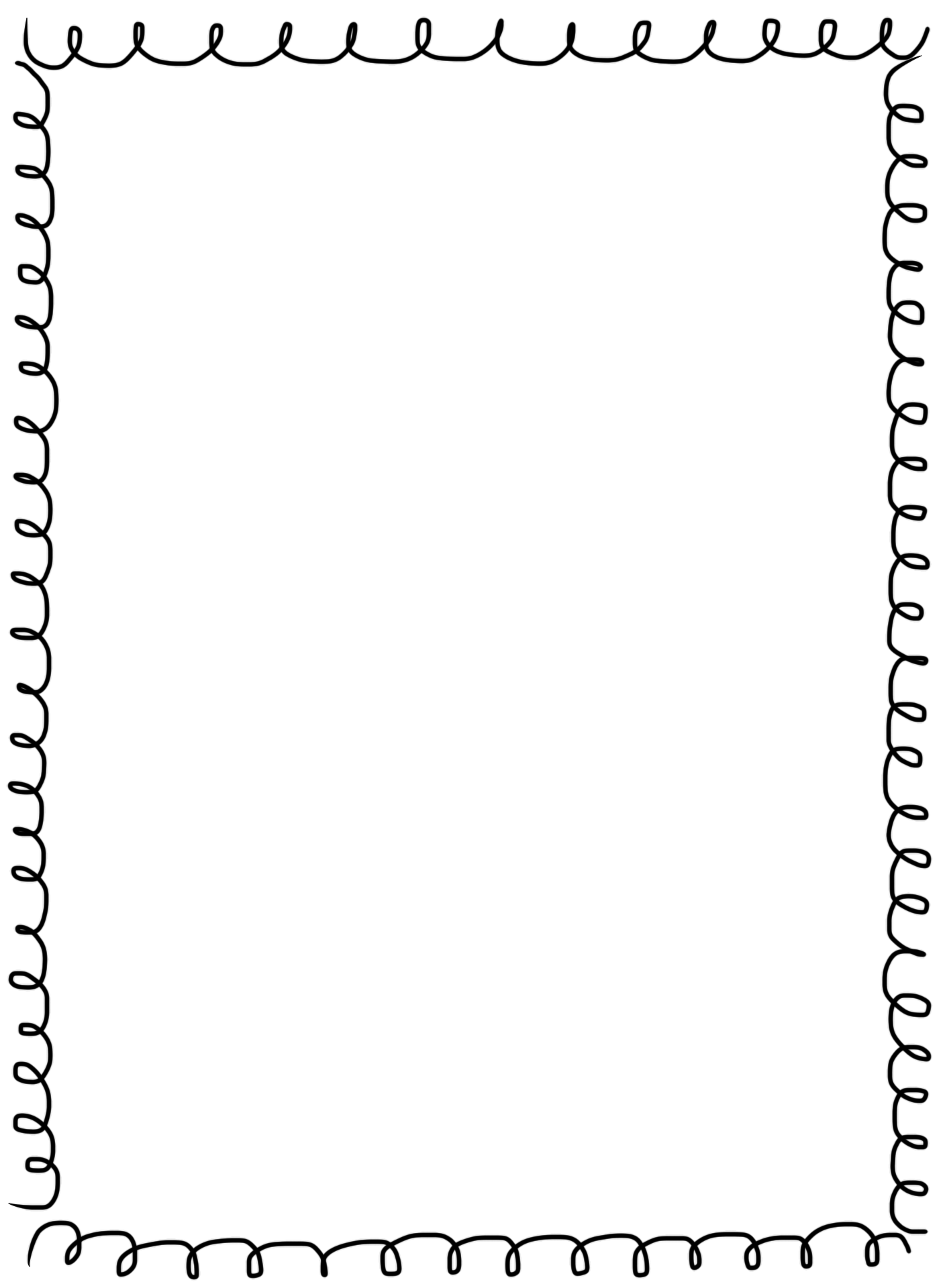 Our Curriculum
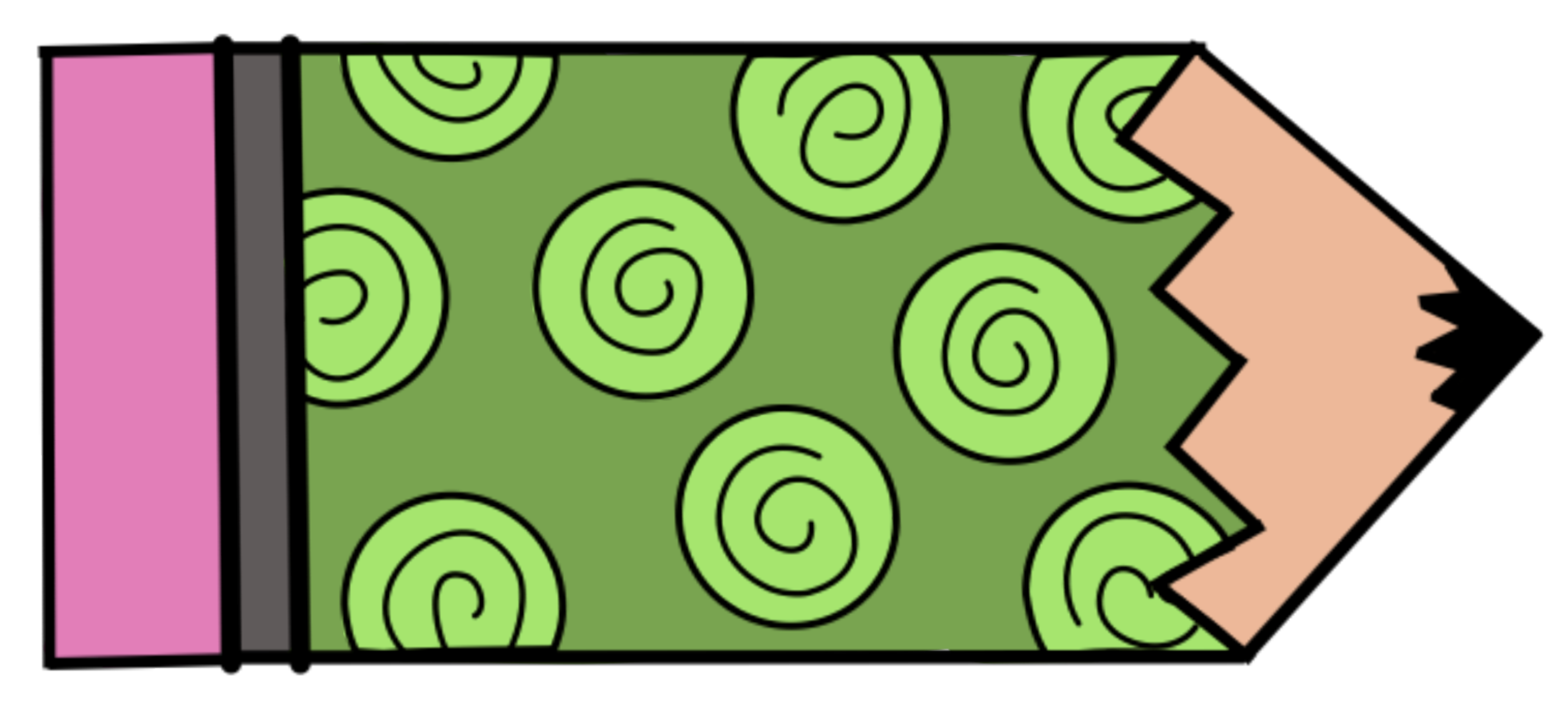 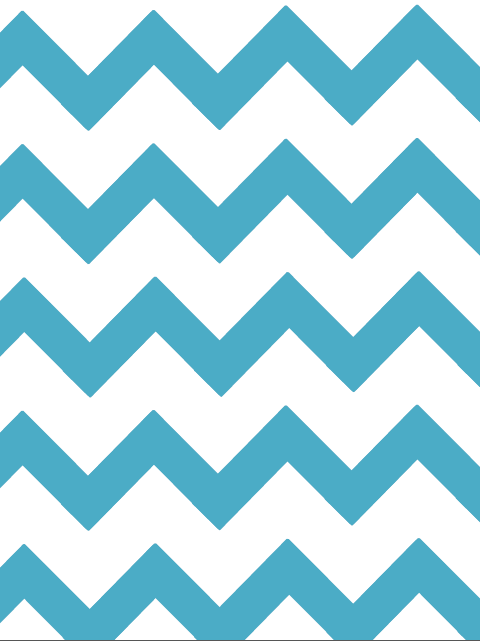 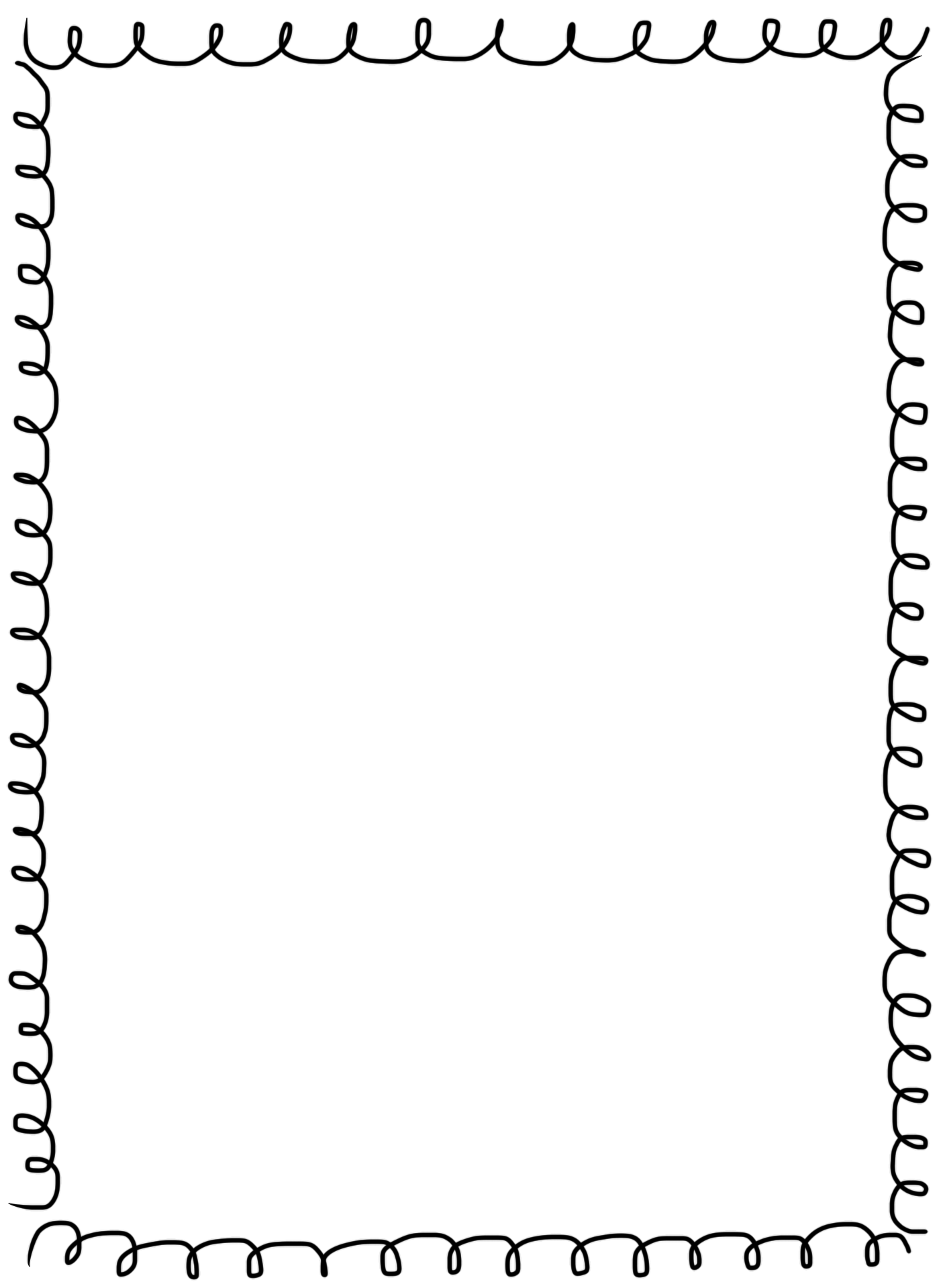 How We Will Learn
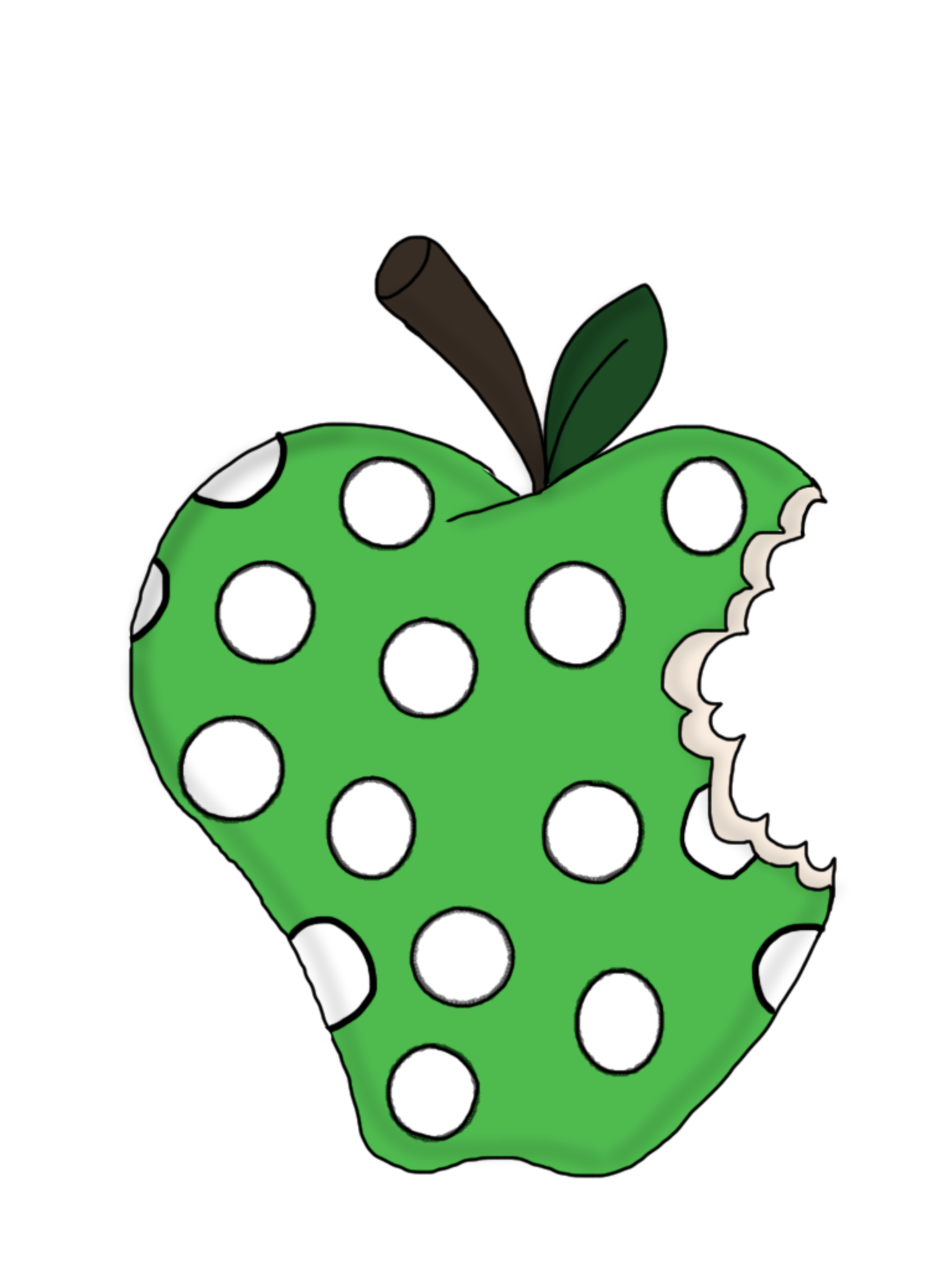 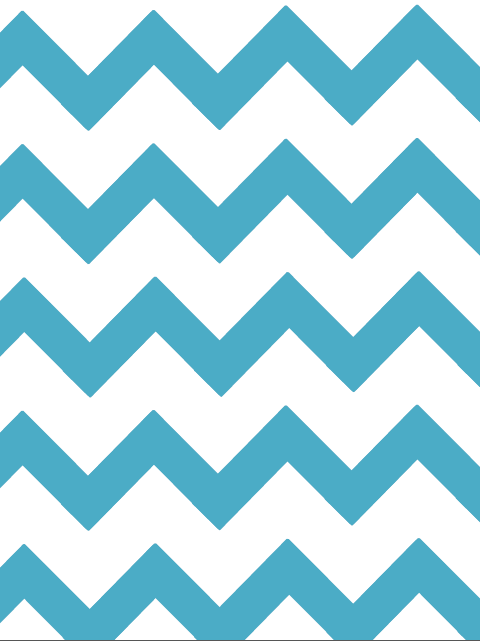 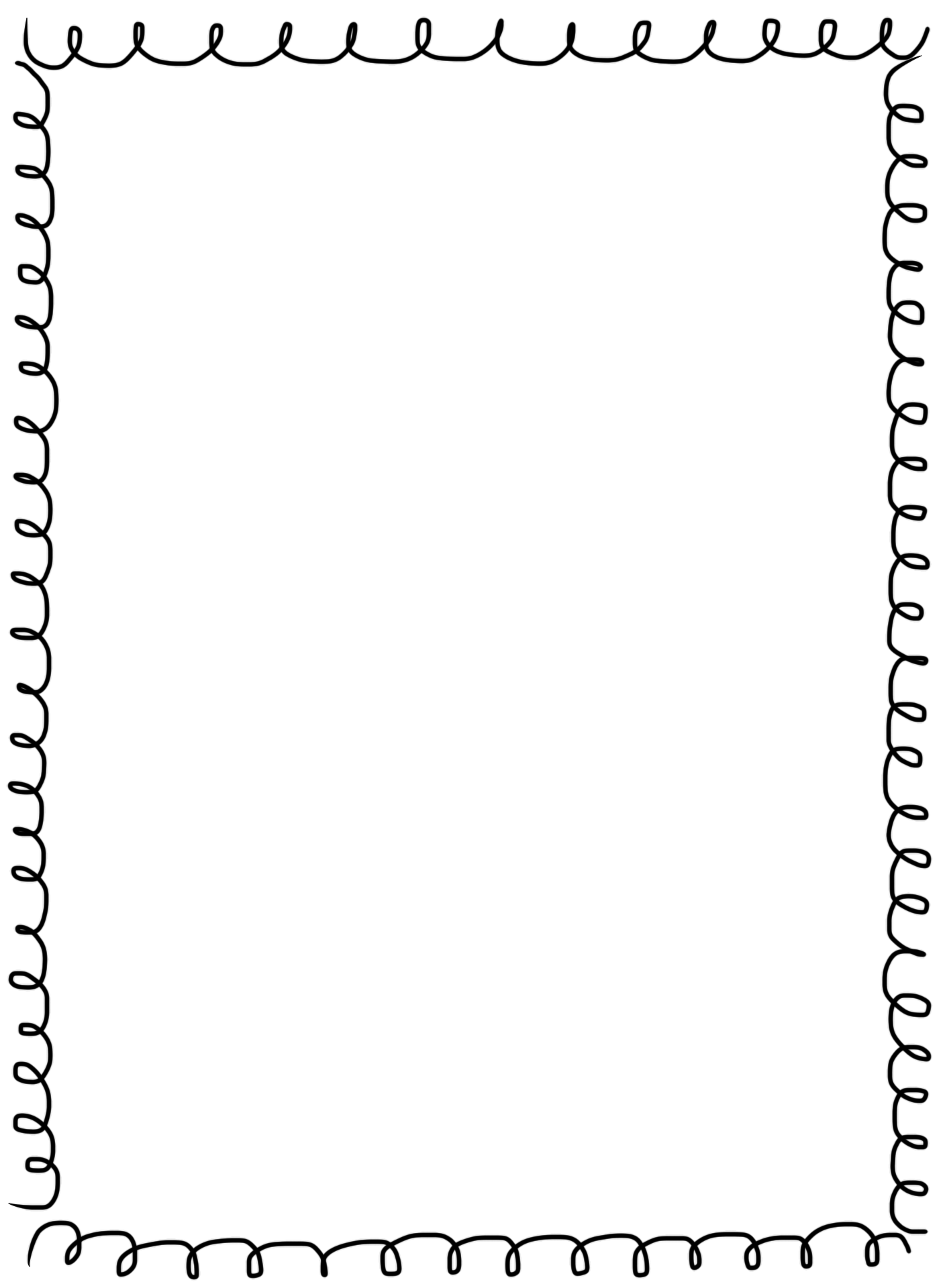 Remind
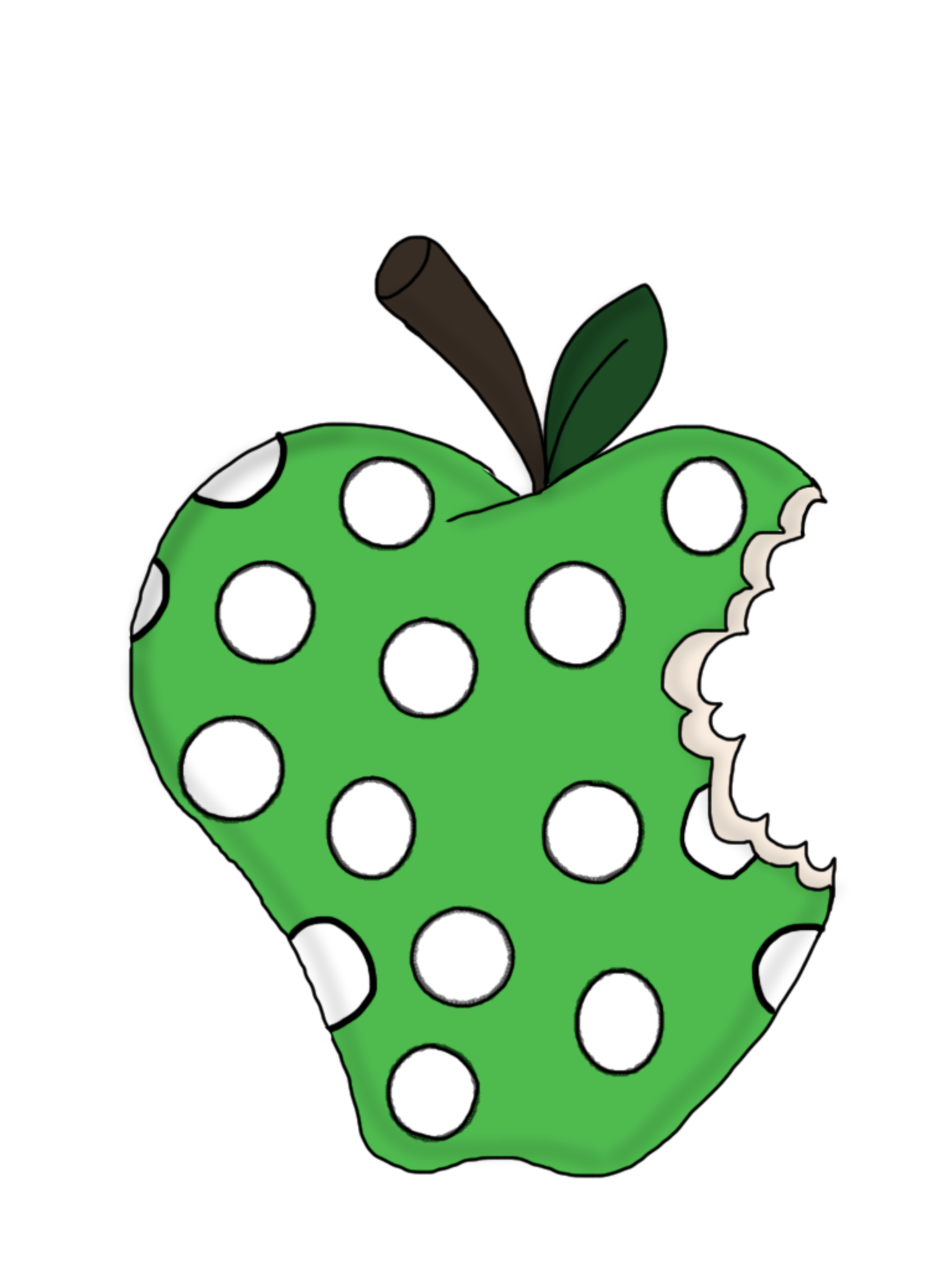